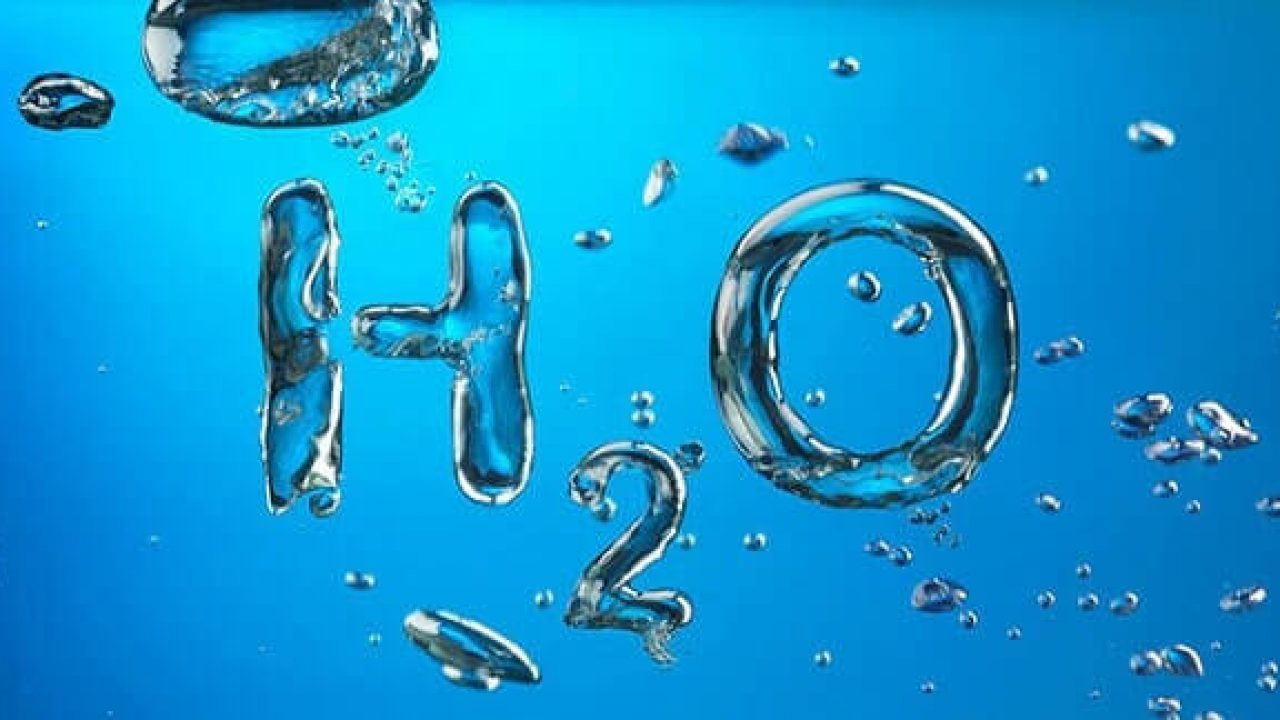 Farmasötik su, çeşitleri ve kontrolleri

A.Ü Eczacılık Fakültesi Farmasötik Teknoloji Ab.Dalı

Prof.Dr.Tansel ÇOMOĞLU
Taze injeksiyonluk Su
İnjeksiyonluk	su
üretimde
günlük
kullanılmalıdır. Hazırlandıktan sonra hemen  kullanılmayacak ve özel önlemler alınmaz ise  kısa sürede (yaklaşık 6-8 saat) mikroorganizma  üremesine bağlı olarak pirojenik hale gelir.  Büyük boyutta imalat yapılan alanlarda suyun  tamamının bu kadar kısa sürede kullanılması  mümkün olmadığından özel koşullarda
tutulması ve özel işlemler yapılması gerekir
.
Enjeksiyonluk Su: Distilasyon
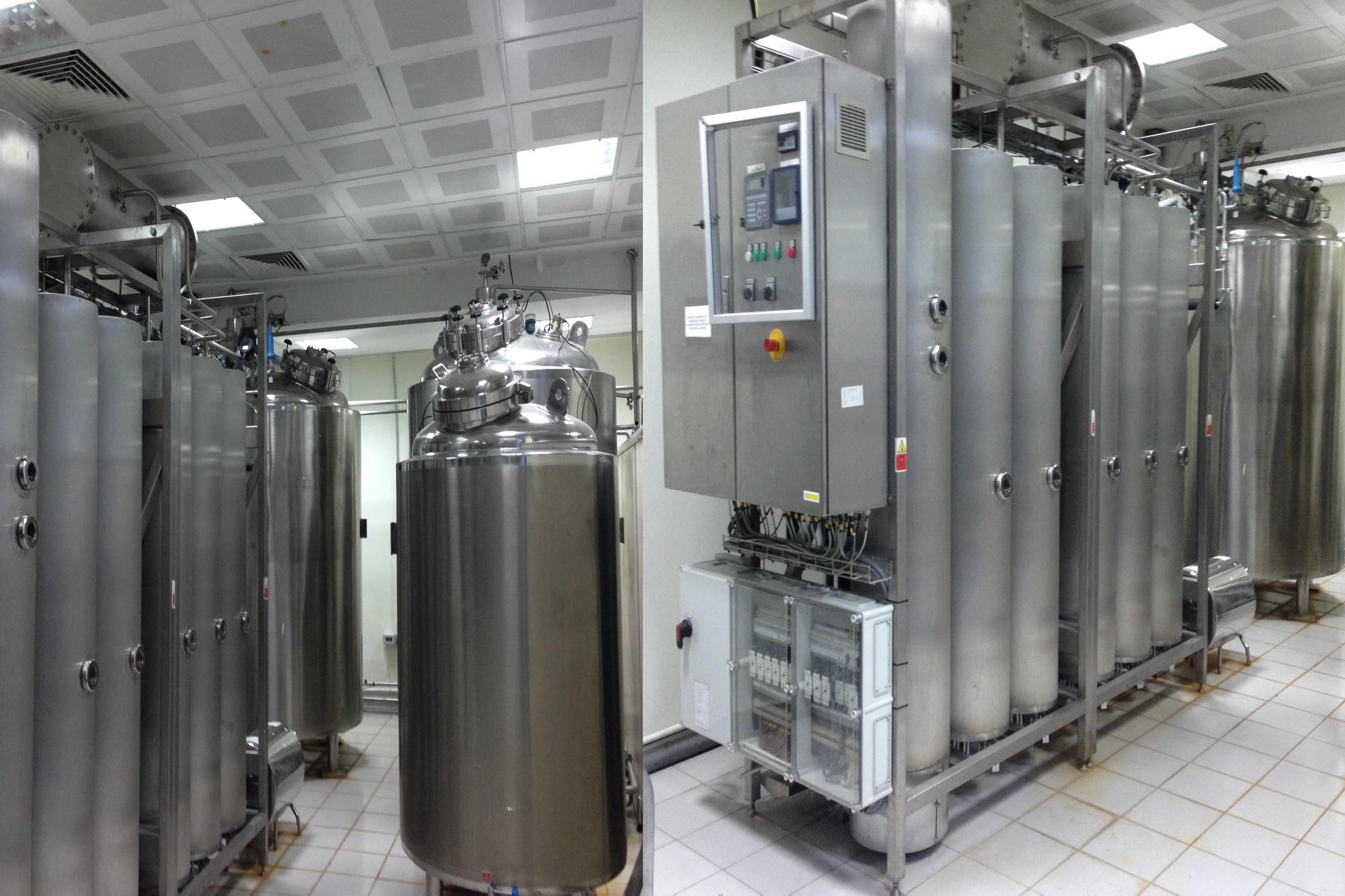 3/146
Enjeksiyonluk Su: Ters Ozmoz
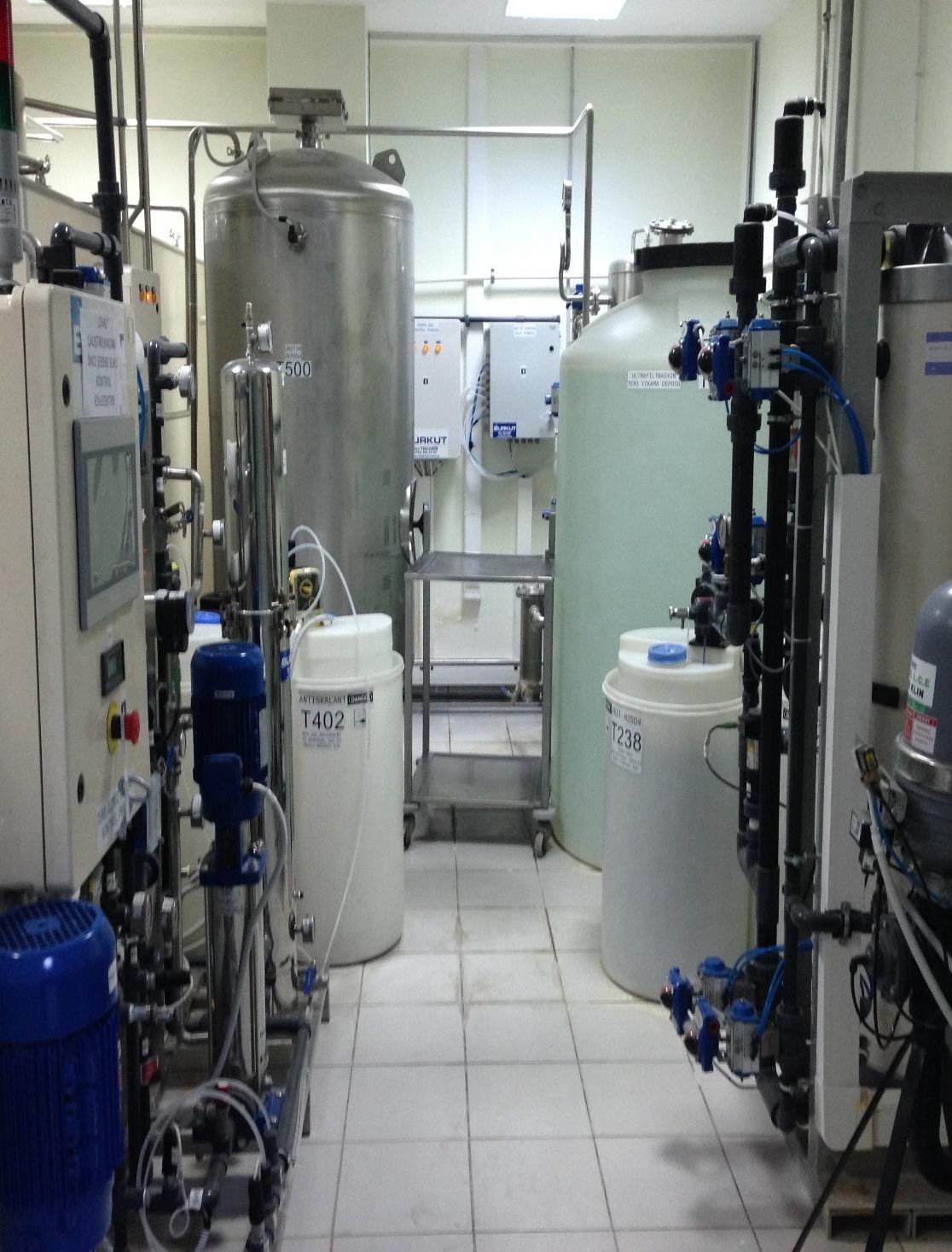 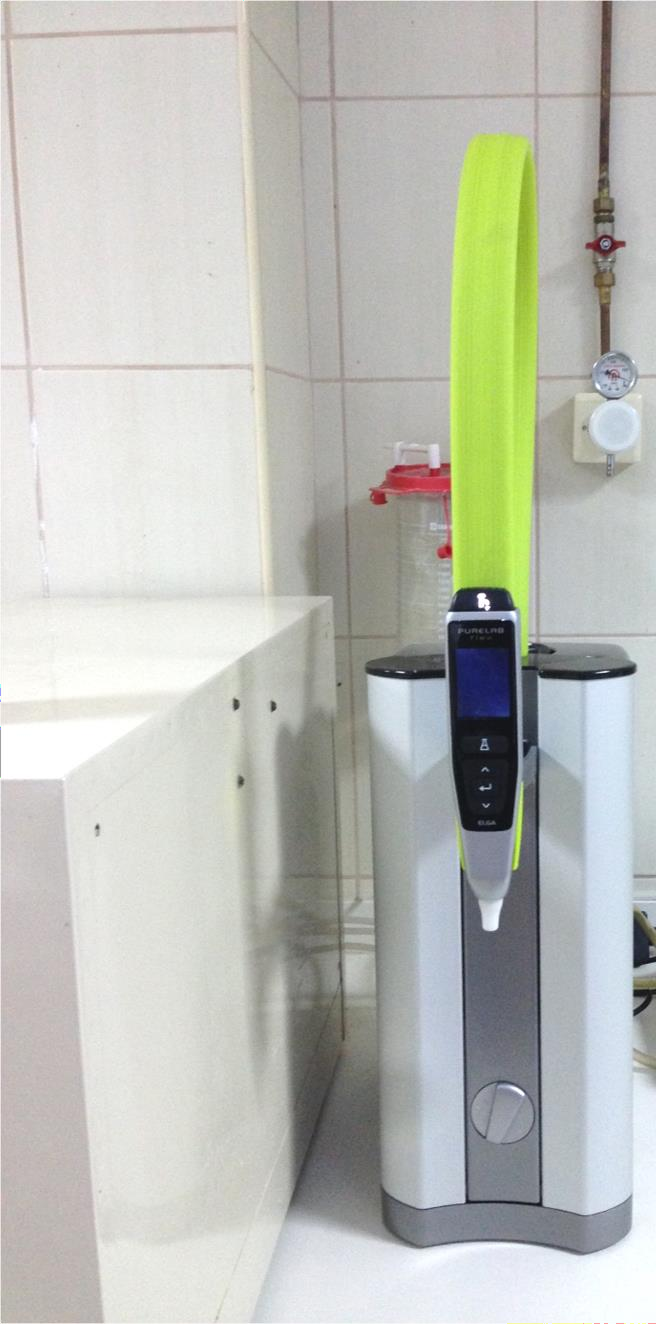 4/146
Enjeksiyonluk Su: Membran Filtrasyon
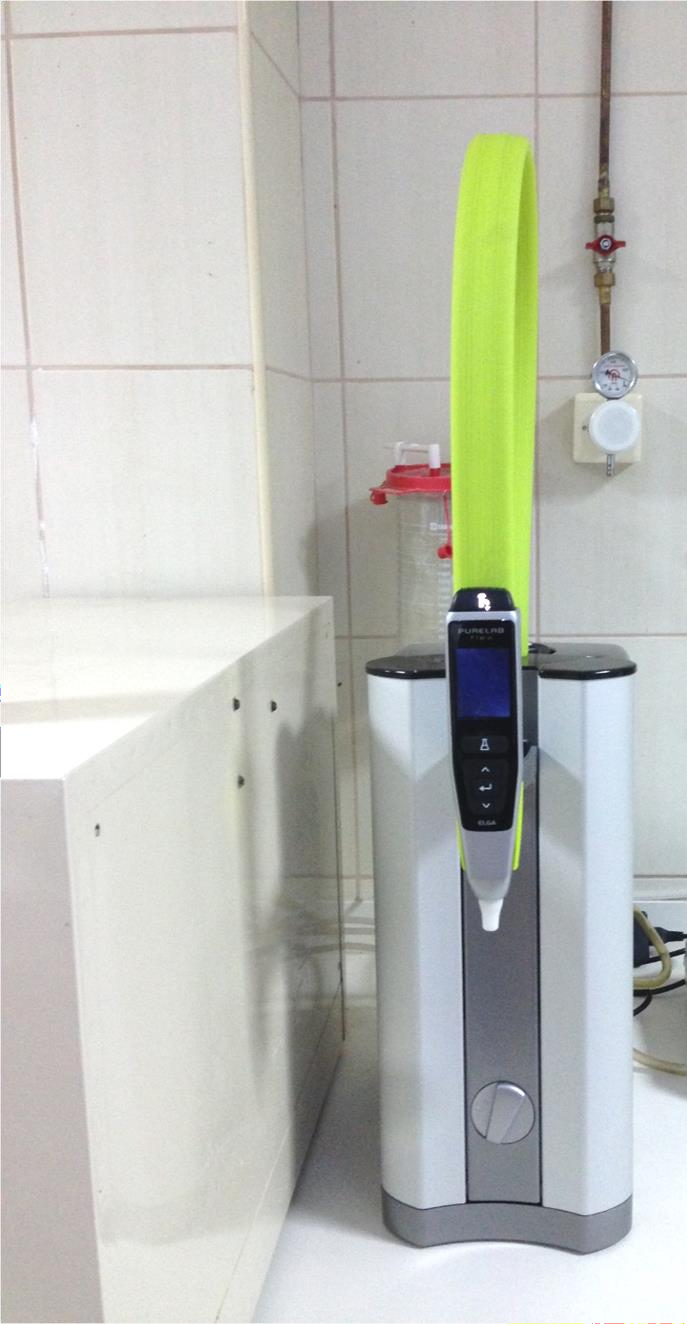 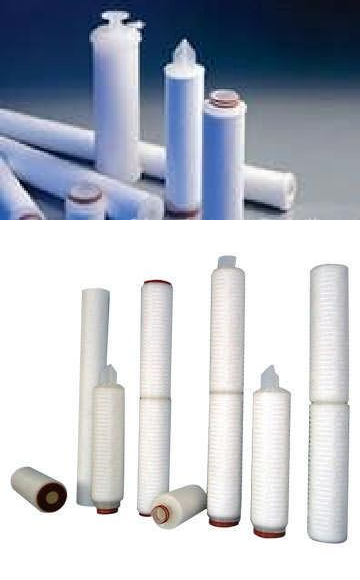 5/146
6
GENEL TANIMLAR
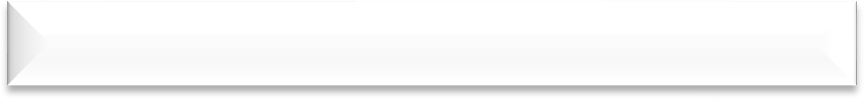 5. Steril Enjeksiyonluk Su
Steril edilmiş ve ambalajlanmış enjeksiyonluk  sudur.
Parenteral ürünlerin seyreltilmesinde kullanılır.  1000 mililitreden daha büyük olmayan tek dozluk  ambalajlarda saklanmalıdır.
7
GENEL TANIMLAR
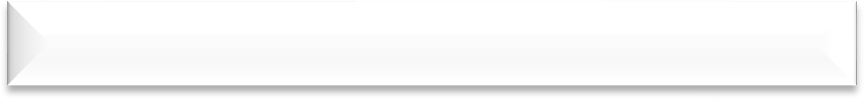 Steril enjeksiyonluk su:
5. Steril Enjeksiyonluk Su
Avrupa Farmakopesi (Ph Eur)
*İletkenlik:
10 mL ve daha az hacimler için 200C de max. 25 μS/cm,  10 mL den fazla olanlar için 200C de max. 5 μS/cm dir.
**Klorür: max. 0.5 ppm
***Diğer özellikleri saf su ile aynıdır..
8
GENEL TANIMLAR
Steril enjeksiyonluk su:
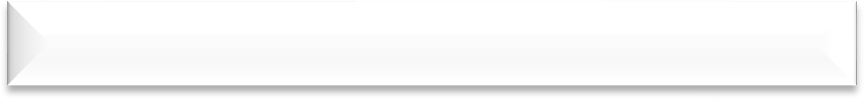 5. Steril Enjeksiyonluk Su
Amerikan Farmakopesi (USP); ye göre antimikrobiyal  ajan veya diğer katkı maddeleri içermeyen, hacmi 1L'yi  geçmeyen tek dozluk uygun kaplar içinde ambalajlanmış  ve sterilize edilmiş ve endotoksin düzeyi 0.25 EU/mL'yi  geçmeyen injeksiyonluk sudur.

Taze distillenmiş su, kaynatma, buhar sterilizasyonu,  UV ışınları ile sterilizasyon, steril filtrasyon ile sterilize
edilirler.	Ambalajlı sudur.
GENEL TANIMLAR
Steril enjeksiyonluk su:
Bu tip su, katı enjeksiyonluk preparatlarda çözücü  olarak kullanılır.
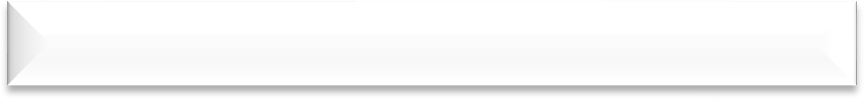 5. Steril Enjeksiyonluk Su
Bir litreden büyük olmayan Tek dozluk kaplarda  ambalajlanır.

Esas olarak, stabilite açısından katı halde hazırlanan  preparatlar için çözücü olarak kullanılır. Etiketinde
"yaklaşık izotonik yapılmadan intravasküler yolla  kullanılmaması gerektiği" yazılmalıdır.
Bu açıklamalardan anlaşılacağı üzere,
Farmasötik Teknoloji ABD.
Prof.Dr. Ayhan SAVAŞER
steril injeksiyonluk su nihai üründür.
.
İnjeksiyonluk su ise bir formülasyon ajanıdır
29
11.02.2021
GENEL TANIMLAR

6. Bakteriostatik İçeren Enjeksiyonluk Su
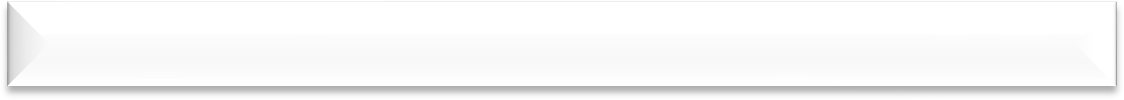 Bakteriostatik İçeren Enjeksiyonluk Su

Antimikrobiyal koruyucu madde (prezervatif) ilave  edilmiş steril enjeksiyonluk sudur.
Parenteral preparatların hazırlanmasında  seyreltici olarak kullanılır.
Tek dozluk veya hacmi 30 mL’den fazla olmayan  çok dozluk ambalajlarda saklanmalıdır.
Etiketinde kullanılan antimikrobiyal ajanın tipi ve  oranı yazılmalıdır.
Etikette ayrıca "Yeni Doğmuşlarda Kullanılmaz"
kaydı bulunmalıdır.
10
1.3.4.Diğer Su Çeşitleri

USP XXII'de ayrıca irigasyon için WFI ve inhalasyon  için WFI, yıkama ve durulama için su ve soğutma suyu  kayıtlıdır. Bu sular WFI standartlara uyar. Aradaki tek  fark 1 L'den büyük hacimde ambalajlanabilir ve amacı  yansıtması için etikette uygun açıklama bulunması  gerekir. WHO ise yumuşatılmış su, son durulama için  su, temiz buhar ve otoklav için su tanımlarını  vermektedir.
1.3.4.1.Yıkama ve Durulama için Su

Yıkama ve durulama için su, çözücü ve preparat olarak  kullanılmayan farmösötik sulardır.

Ambalajların ilk yıkanmasında içme suyu kullanılabilir.  Ancak bu suyun mikrobiyal standartlara uyması gerekir.  Mikrobiyal açıdan içine klor ilave edilebilir ve daha iyi  temizlemek, yapabilmek için (ayrıca mikrobiyal açıdan)  sıcak su tercih edilir.

İlk yıkama ve durulama için kullanılacak su için içme  suyu saflığı haricinde herhangi bir gereksinime uyması  gerekmez
GMP'de (GMPs / LVP) ilaç ile temasa gelen yüzeylerin  ön yıkama ve durulanmasında kullanılacak su için şu  açıklamalar verilmiştir:

EPA'nın içme suyu standartlarına uymalıdır.
Mikrobiyal	popülasyonu	kontrol	altında	tutabilmek	için  klorlama vb. bir işlem yapılabilir.
50 mikroorganizma / 100 mL'den fazla mikroorganizma
içermemelidir.

Son yıkama ve durulama WFI ile yapılması gerekir.
1.3.4.2.Soğutma için Su
1976 yılında yayınlanan LVP için GMP'de
soğutma  cfu/100
suyu		için	mikrobiyal	limit	1  mL	verilmiştir.	Aynı	 amaçla
pratikte çok klorlanmış saflandırılmış su  kullanılır. Mikroorganizma bulunmamasına  çaba gösterilir.
İrigasyon; kliniklerde ameliyat sırasında veya  sonrasında cerrahi işlemlerde yara ve dokuları  yıkama işlemidir.
GENEL TANIMLAR
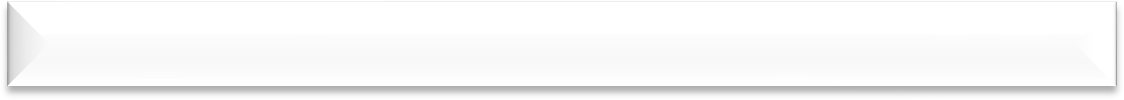 7. İrigasyonluk Steril Su
İrigasyonluk steril su, cerrrahi işlemlerde çok  amaçlı ve hızlı şekilde kullanılmak üzere, büyük  hacimde genellikle de 1 L ve büyüğü plastik
torbalarda ambalajlanmış steril injeksiyonluk  sudur.
11.02.2021
36
GENEL TANIMLAR

8. İnhalasyonluk Steril Su
Inhalasyon veya inhalasyonla kullanılacak
preparatların hazırlanmasında kullanılmak üzere  sterilize edilmiş ve ambalajlanmış enjeksiyonluk  sudur.
Özellikle göğüs hastalıkları ve çocuk kliniğindeki  inhalasyon cihazları için çok önemlidir.
Kliniklerde ameliyat sırasında veya sonrasında  cerrahi işlemlerde yara ve dokuları yıkama  işlemidir.İrigasyonluk steril su, cerrrahi işlemlerde çok amaçlı ve hızlı şekilde kullanılmak üzere büyük hacimde genellikle plastik torbalarda ambalanmış steril injeksiyonluk sudur.
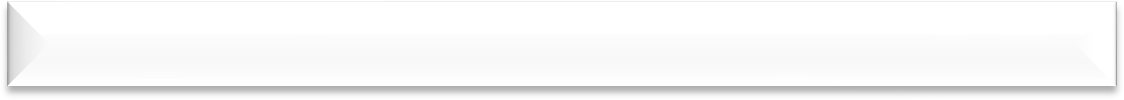 37
17
GENEL TANIMLAR
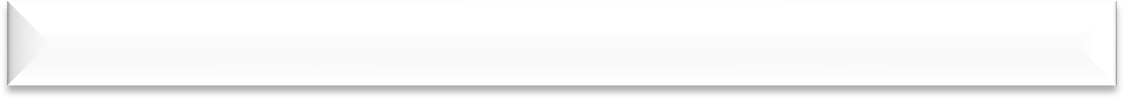 Ambalajlanmayan su
Steril ve pirojensiz olması gerekmeyen ilaçların  hazırlanmasında kullanılır. Uygun özelliklere  sahip çeşme suyunun distilasyon, iyon değişimi  veya uygun diğer yöntemlerle saflaştırılmasıyla  elde edilir. Mikroorganizma üremesini önleyecek  şekilde saklanmalı ve dağıtılmalıdır.
GENEL TANIMLAR
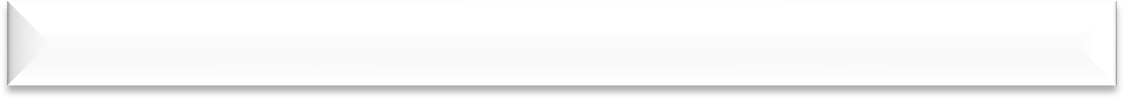 Ambalajlanan saf su
Uygun kaplarda ambalajlanan ve etiketlenen  ürünlerdir. Mikrobiyolojik bulaşmadan uzak
tutularak saklanmalıdır.
18